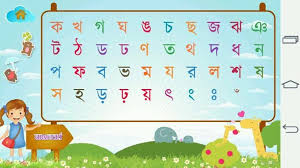 সবাইকে স্বাগত
    মাল্টিমিডিয়া ক্লাসে
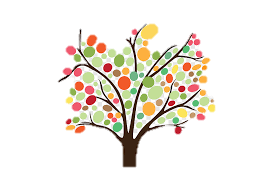 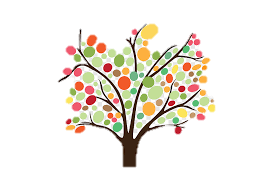 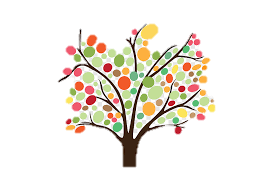 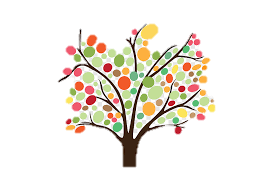 [Speaker Notes: 1]
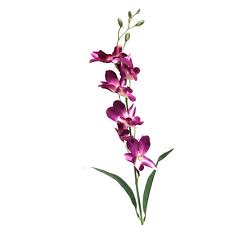 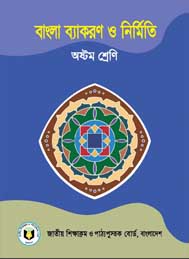 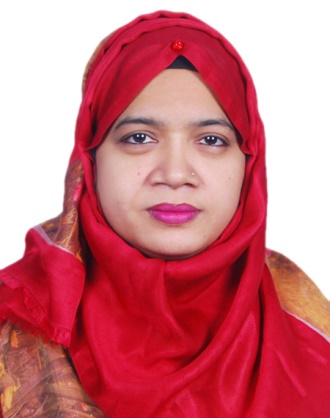 রফরফের নুর ছিদ্দিকা
সহকারী শিক্ষক
পলোগ্রাউন্ড বহুমূখী উচ্চ বিদ্যালয়
চট্টগ্রাম।
বাংলা ব্যাকরণ ও নির্মিতি 
8ম শ্রেণি 
৪র্থ পরিচ্ছেদ, পাঠ- ৪
সময়-৪৫ মিনিট
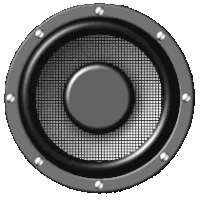 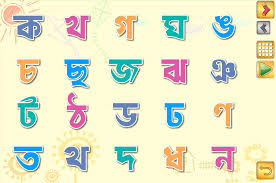 বর্ণমালা
স্পিকার
এক বা একাধিক ধ্বনি বা বর্ণ মিলে যদি কোন নির্দিষ্ট অর্থ প্রকাশ করে তবে তাকে কি বলে ?
শব্দ বলে।
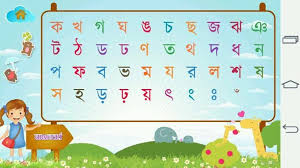 ক + ল + ম
= কলম
বাংলা বর্ণমালা
আমরা  +   কলমের   +   সাহায্যে  +  লিখি।
= আমরা কলমের সাহায্যে লিখি।
[Speaker Notes: প্রশ্ন করে করে পদ টপিকটি বের করে আনব।]
শব্দ ও পদ
পৃষ্ঠা- ২৫
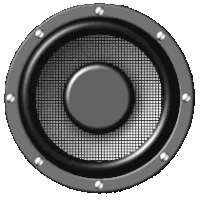 9/28/2020
[Speaker Notes: পাঠ শিরোনাম বোর্ডে লিখে দেব।]
এই পাঠ শেষে শিক্ষার্থীরা--
১
২
শিখণফল
৩
৪
9/28/2020
বাক্য- 
এক বা একাধিক পদের দ্বারা যখন বক্তার মনোভাব সম্পুর্ণরূপে প্রকাশ পায়,তখন তাকে বাক্য বলে ।
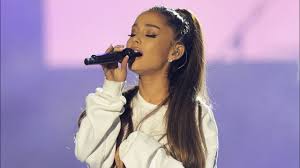 যেমন- ১। লেখ।
২। আমি খাই।
৩। সে গান গাইছে ।
পদ- 
বাক্যে ব্যবহৃত বিভক্তিযুক্ত 
প্রতেকটি শব্দকে পদ বলে ।
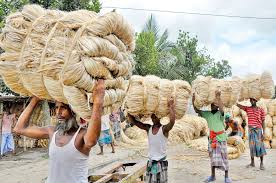 যেমন- আমি বাজারে যাই। 
		এখানে, “বাজার” শব্দটির সাথে ‘এ’ বিভক্তি যুক্ত 		করে বাজারে করা হয়েছে।
শব্দে বিভক্তি যুক্ত হলেই তাকে পদ বলে।
পদের শ্রেণি বিভাগ-
একক কাজ
সময় -৩মিনিট
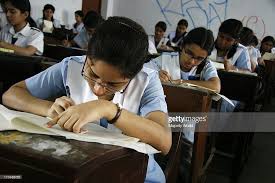 বাক্যের অংশগুলো কি কি সংজ্ঞাসহ লিখ।
[Speaker Notes: সময়-৩ মিনিট। ২ মিনিটে লিখবে ,১ মিনিটে মূল্যায়ণ।]
বিশেষ্য
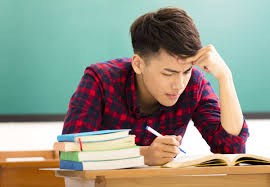 যেমন- শিমুল বই পড়ছে।
বিশেষণ
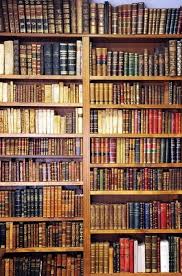 যেমন- এখানে অনেকগুলো  বই ।
13
সর্বনাম
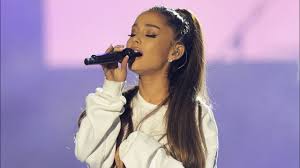 যেমন- সে গান গাইছে।
জোড়ায় কাজ
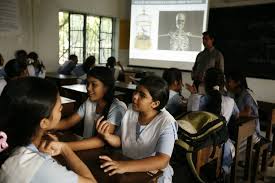 সময়- ৩ মিনিট
১। বিশেষণের ৫টি উদাহরণ  লিখ ?
[Speaker Notes: ২ মিনিটে লিখবে ও ১ মিনিটে মূল্যায়ণ।]
অব্যয়
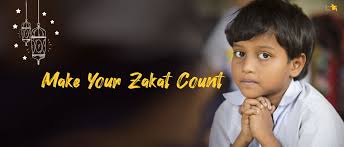 যেমন- ছেলেটি গরিব।  ছেলেটি মেধাবী।
ছেলেটি গরিব কিন্তু মেধাবী।
16
ক্রিয়া
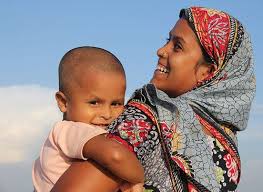 যেমন-  মা শিশুটিকে কোলে নিয়েছেন।
ছেলেরা মাঠে বল খেলছে।
দলগত কাজ
সময় -৪মিনিট
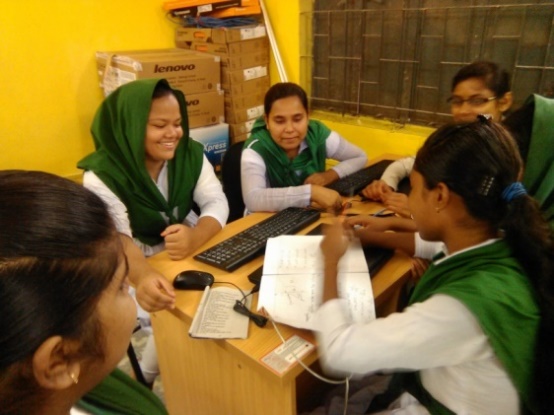 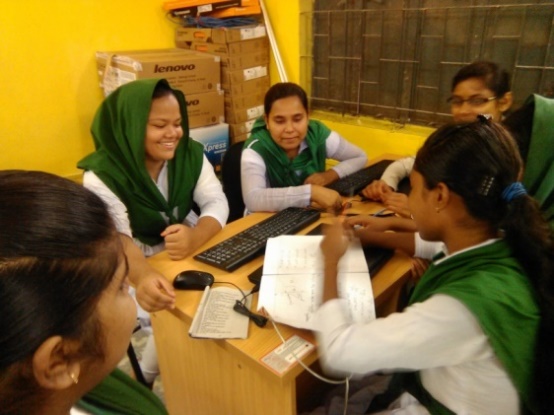 সঠিক উত্তরের জন্য এখানে ক্লিক করুন
মূল্যায়ন
১। পদ কত প্রকার?
(ক) ২
খ) ৪
√
(ঘ) ৫
(গ) ৩
২।‘শিমুল গাছ থেকে  আম পাড়তে গেছে’-এ বাক্যে বিশেষ্য কোনটি?
(ক) পাড়তে
(ঘ) গেছে
√
(গ) শিমুল
(খ) থেকে
[Speaker Notes: শিক্ষার্থীরা যে Option টি বেছে নিবে শিক্ষক সেই Option টিতে ক্লিক করবেন।শিক্ষক প্রয়োজনে মূল্যায়নের প্রশ্ন পরিবর্তন করে নিতে পারেন।]
মূল্যায়ন
সঠিক উত্তরের জন্য এখানে ক্লিক করুন
১। একটি সার্থক বাক্যের কয়টি শর্ত রয়েছে?
(ক) ৫ টি
খ) ৪ টি
√
(ঘ) ৩ টি
(গ)  ২ টি
২।‘বাবা গাছ থেকে  মাছ আনতে গেছে’-এতে কিসের অভাব রয়েছে ?
(ক) আকাঙ্খা
(ঘ) আসত্তি
√
(গ) যোগ্যতা
(খ) শর্ত
[Speaker Notes: শিক্ষার্থীরা যে Option টি বেছে নিবে শিক্ষক সেই Option টিতে ক্লিক করবেন।শিক্ষক প্রয়োজনে মূল্যায়নের প্রশ্ন পরিবর্তন করে নিতে পারেন।]
বাড়ির কাজ
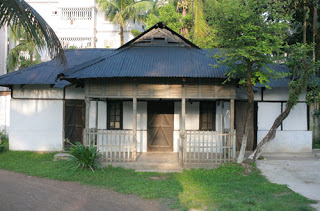 পদের সংজ্ঞা সহ প্রকারভেদ উদাহরণসহ অনুধাবন করে বইয়ের বাইরে দুটি করে নতুন উদাহরণ তৈরি করে খাতায় লিখবে ।
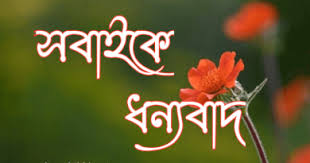 ধন্যবাদ সকলকে